Engaging STEM Partnerships:Reinforcing a Foundation for Student Success
Presented by:
Traci J. Buckner, Instructional Leader, National Inventors Hall of Fame School ... Center for Science, Technology, Engineering and Mathematics (STEM) Learning and 

Alison L. White, Grant Communications Coordinator, Ohio STEM Learning Network (OSLN) Akron Hub and The University of Akron
School Design Qualities
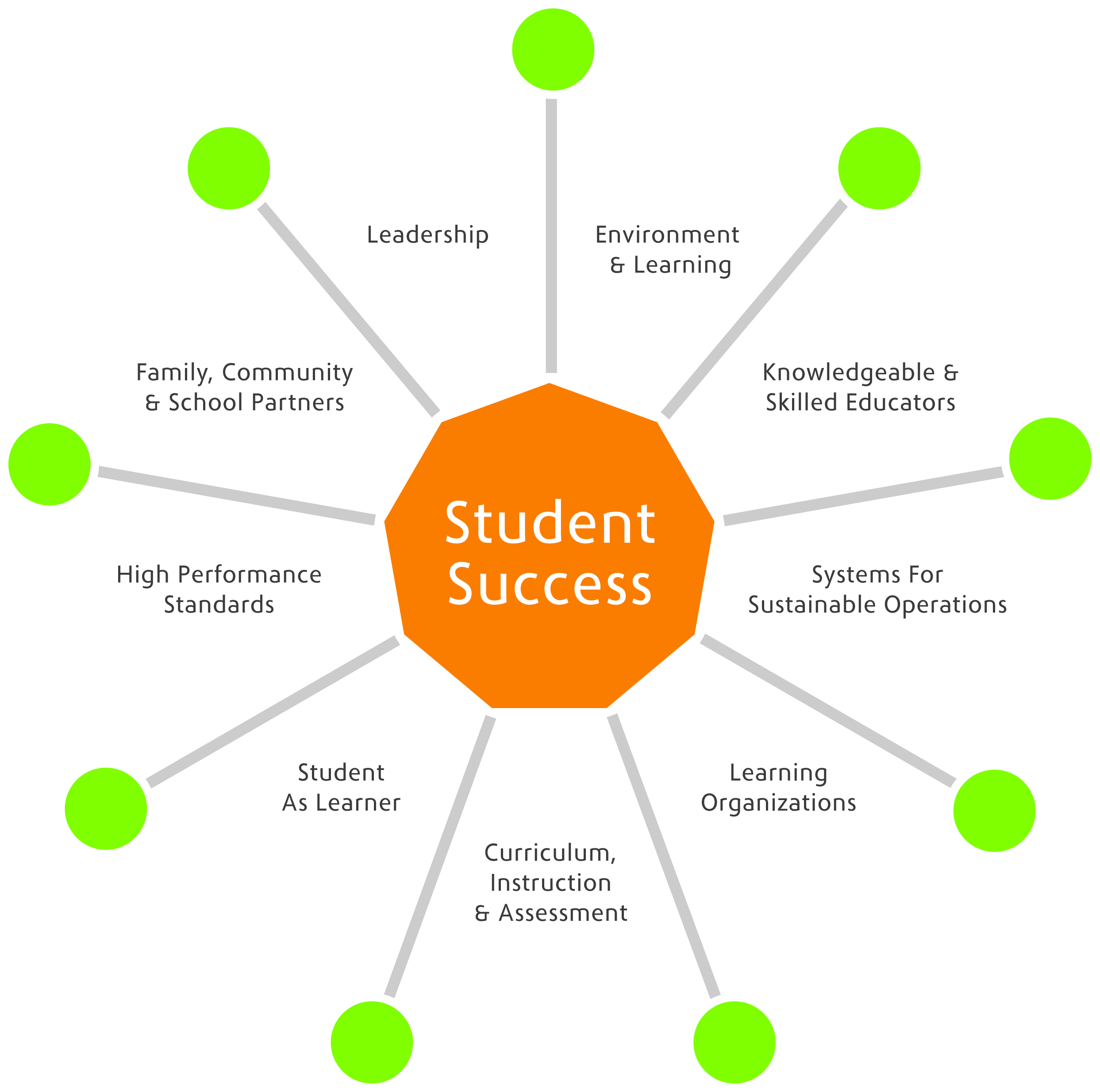 Family, community & school partners serve as advocates
CNN and Problem-Based Learning
Learners worked with Cuyahoga Valley National Park rangers to solve an invasive species problem

The project was featured on Perry’s Principles, an education segment on CNN’s Anderson Cooper 360
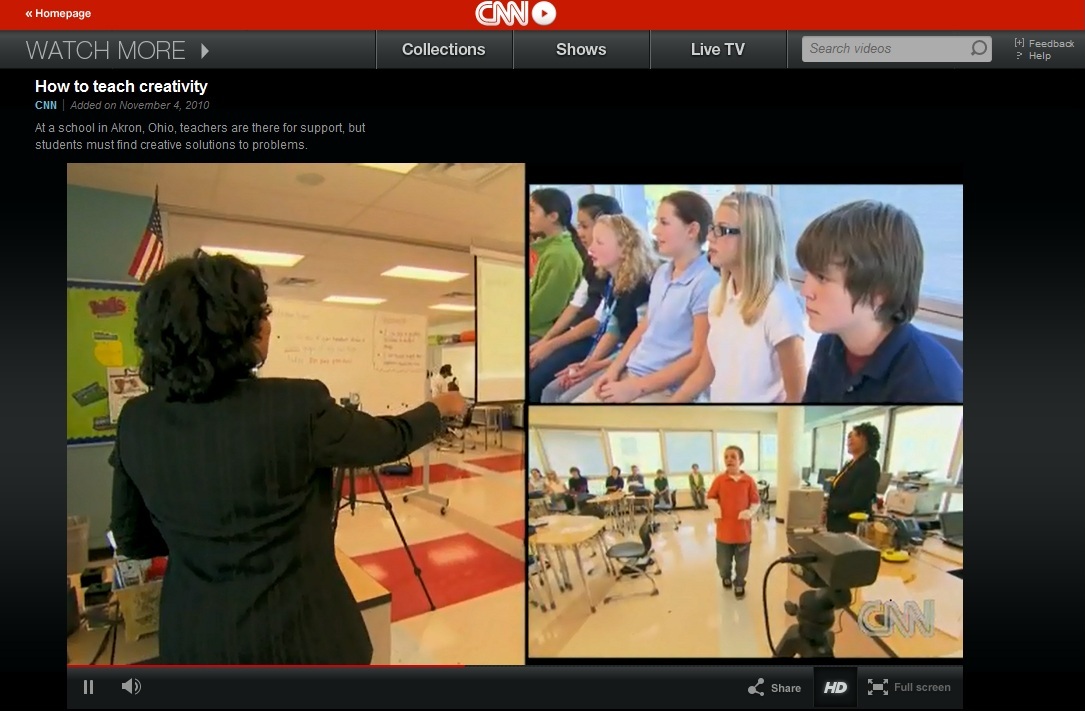 City of Akron Press Conference
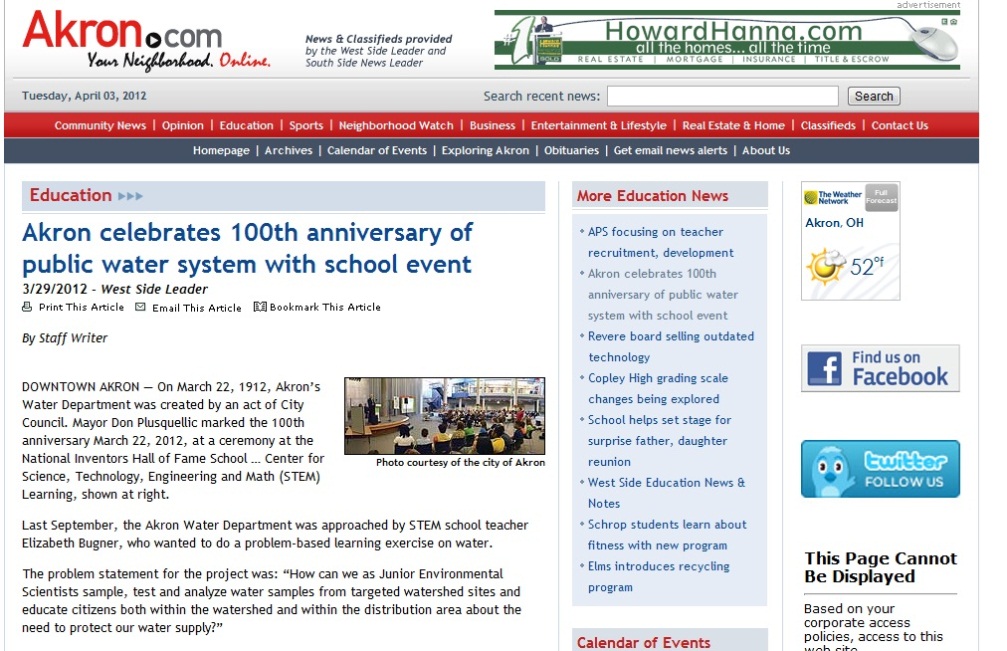 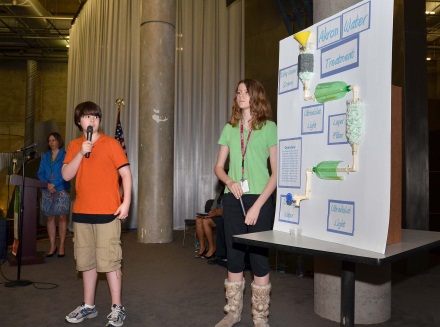 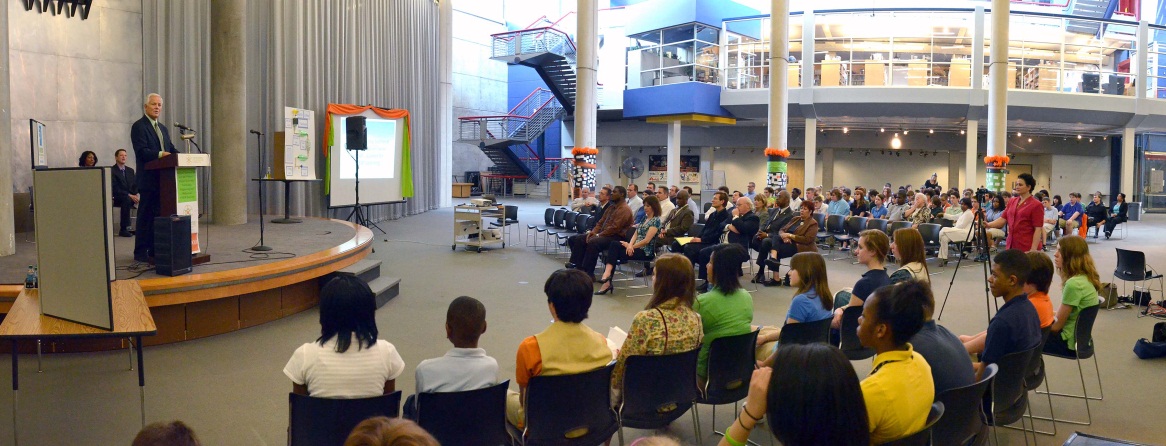 Highlighted a water PBL and celebrated the 100th birthday of the water department
School Report Card
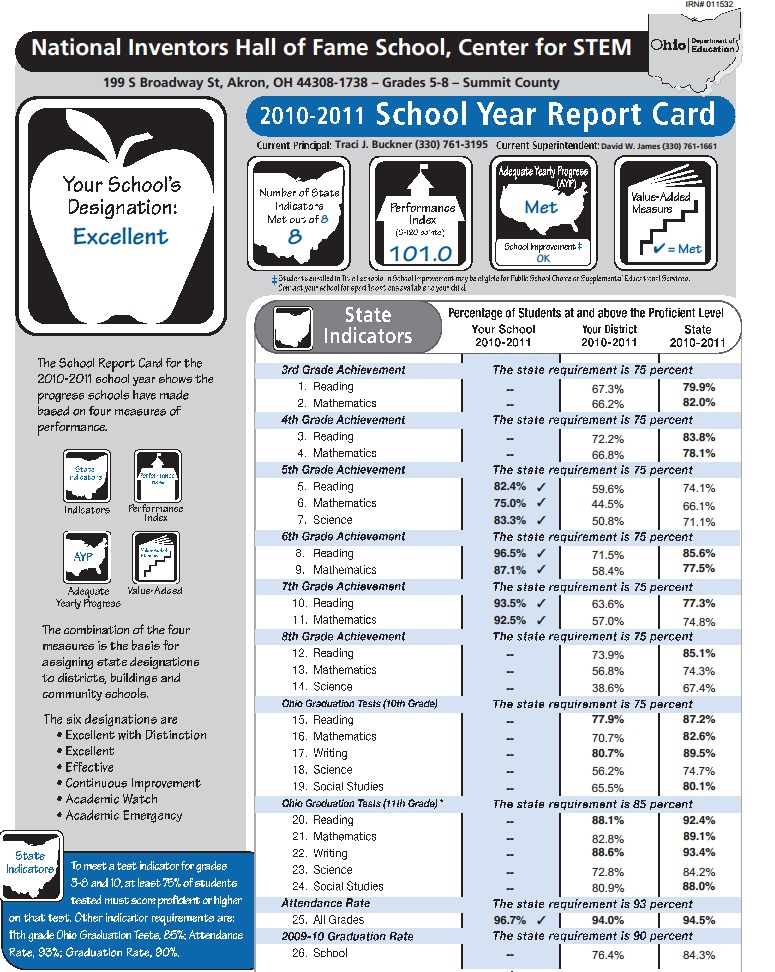 Student success leads to ongoing research studies
The Metiri Group
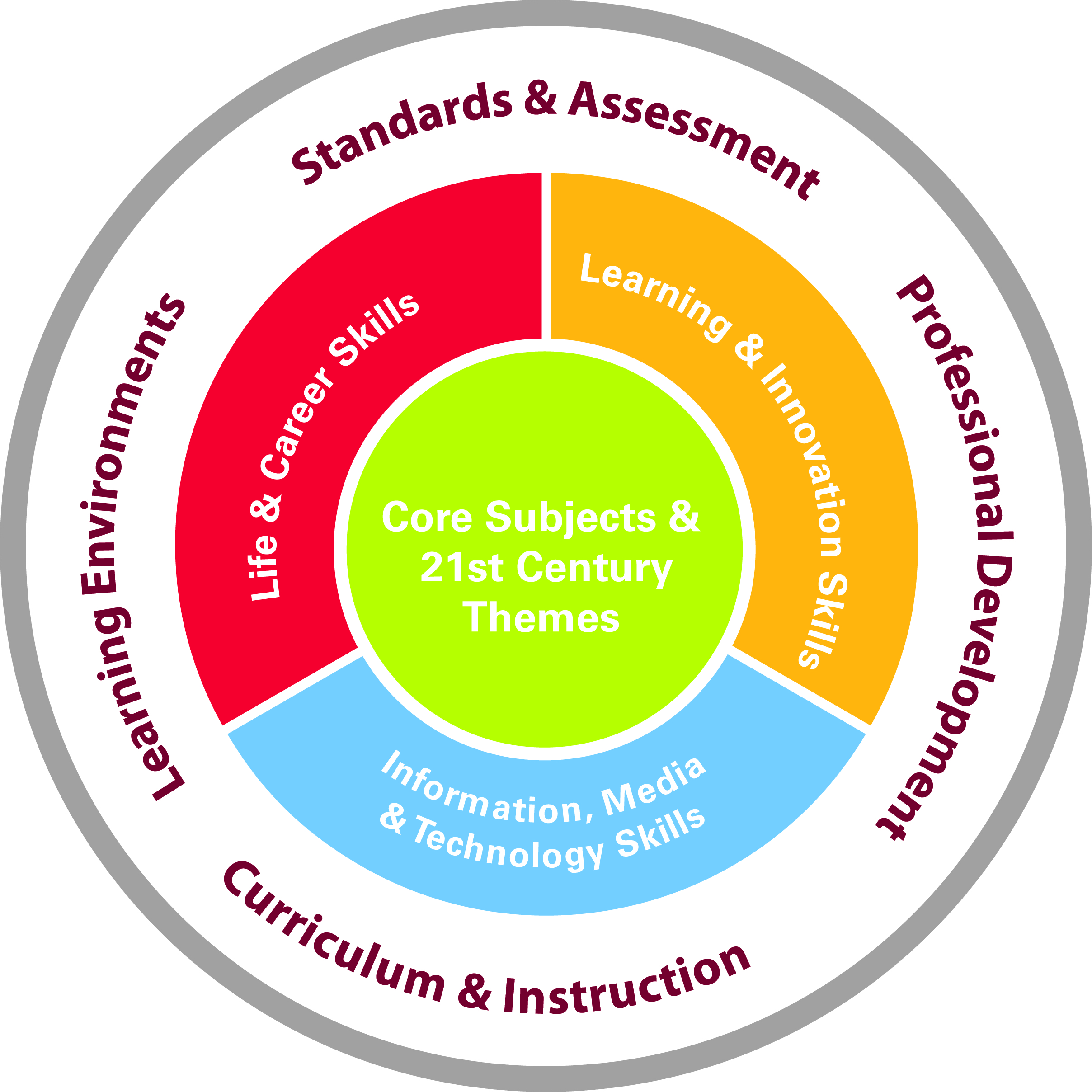 21st Century Skills
The University of Akron
The University of Akron Evaluation Reports 

Ohio Achievement Assessment (OAA) and Student Grade Performance
The University of Chicago/CEMSE
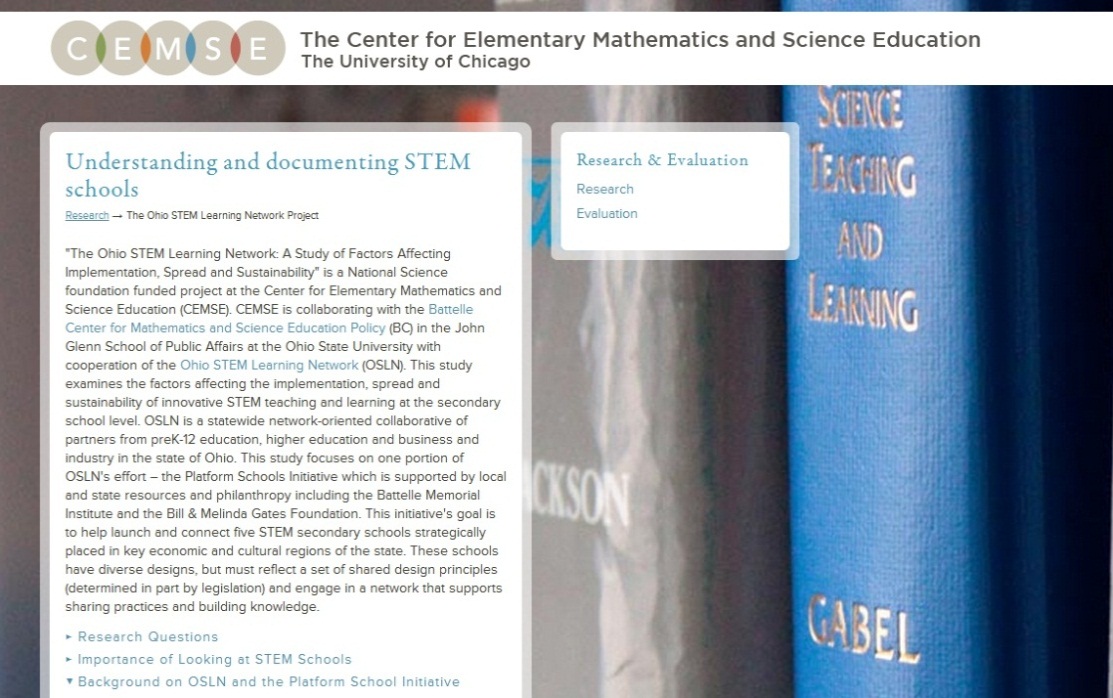 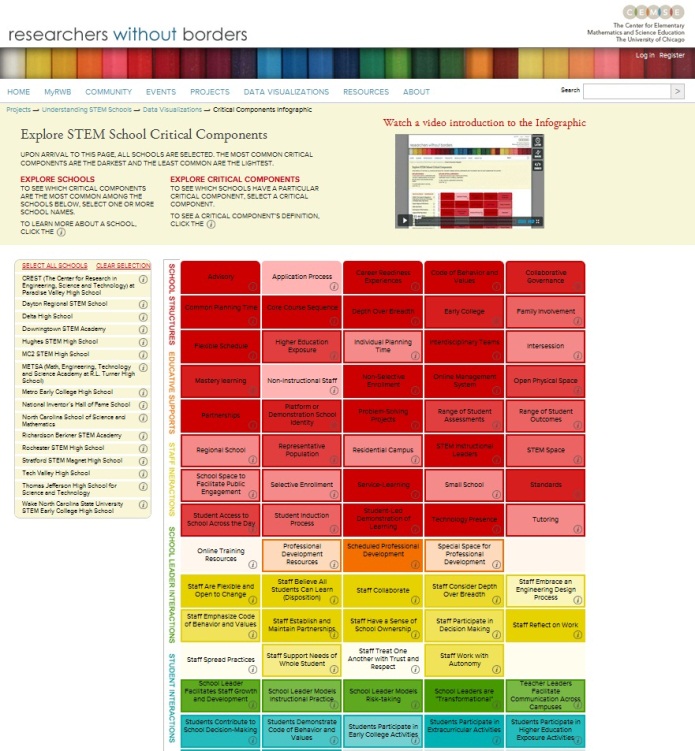 Understanding and documenting STEM Schools
Professional Development School
The University of Akron PDS model is implemented at NIHF-STEM School

School staff receives ongoing professional development
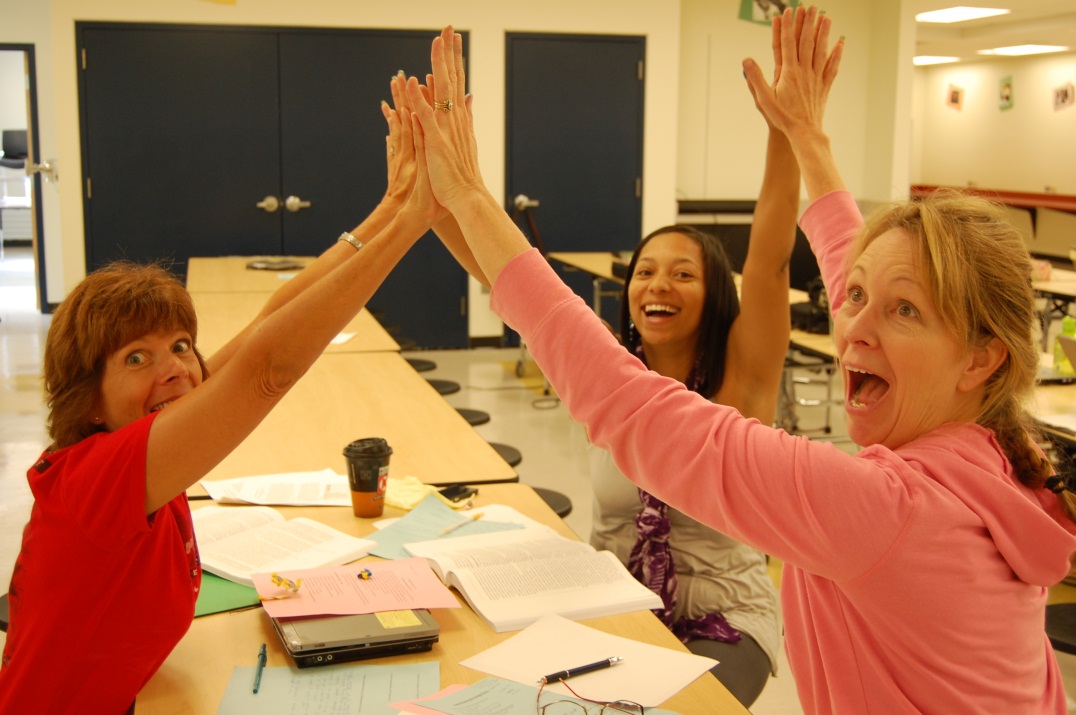 Goodyear Engineer-in-Residence
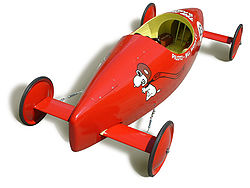 Supports engineering courses and soap box derby club at NIHF-STEM School

Serves as an advisor and mentor to students
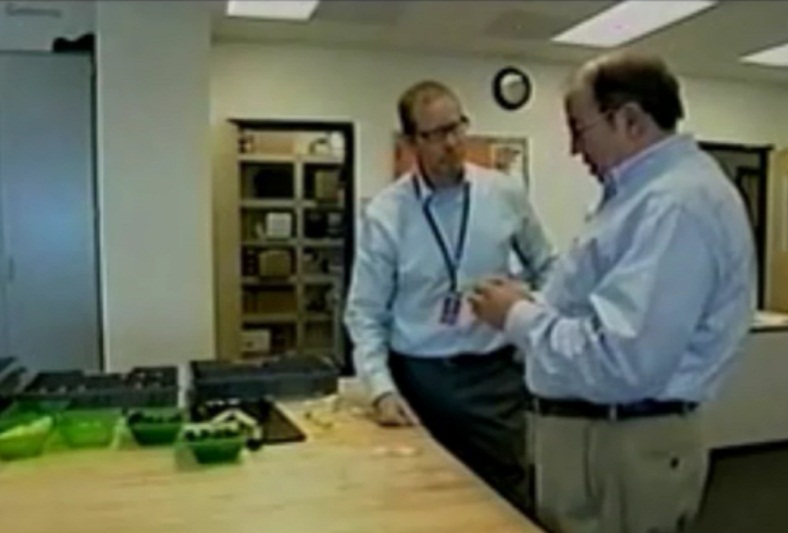 All-American Soap Box Derby
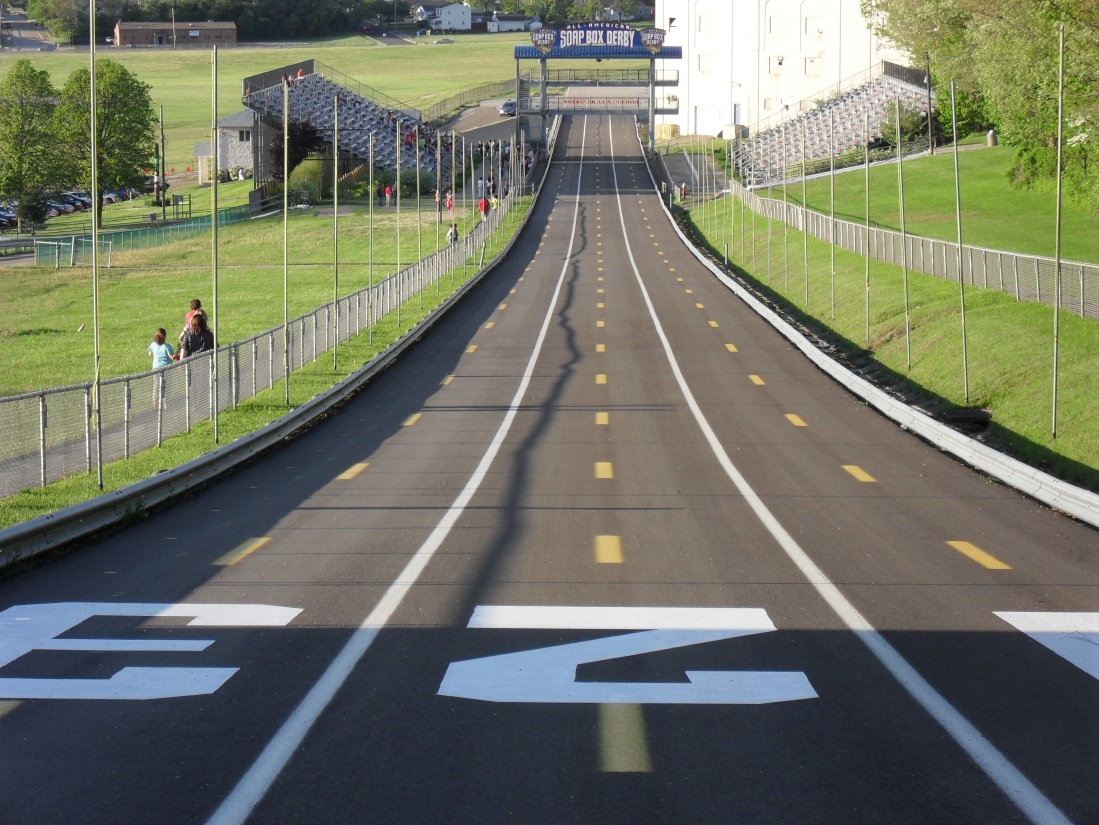 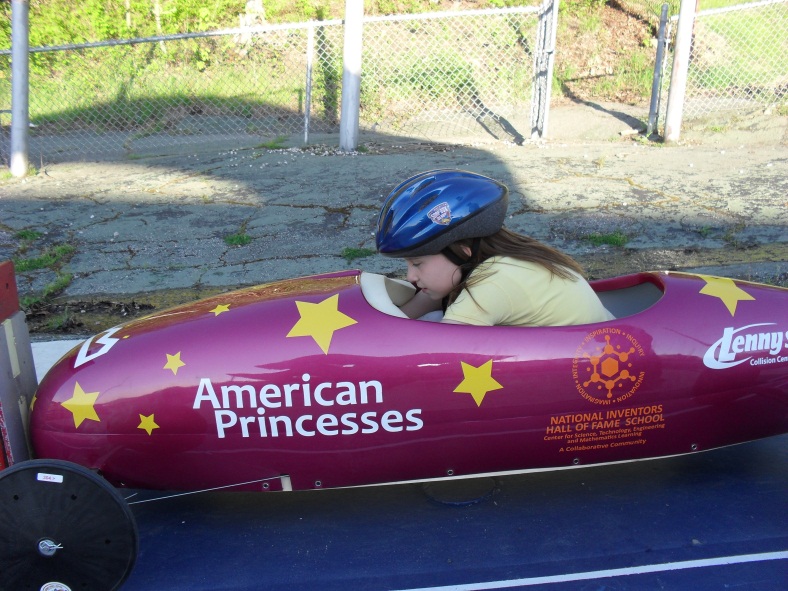 Invent Now – Visiting Inductee Program (VIP)
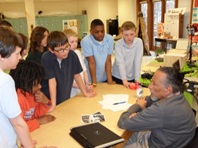 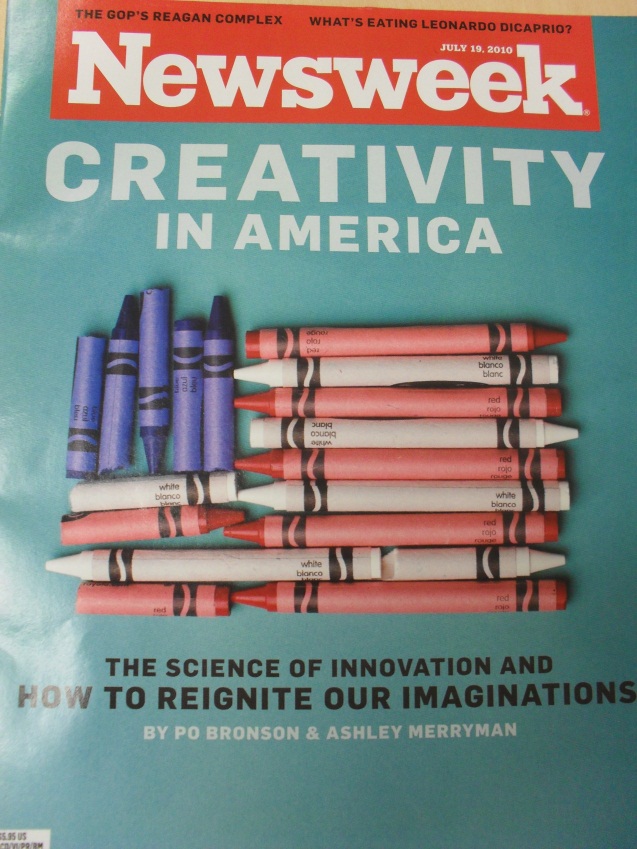 A problem based learning unit with Inventor Jim West was featured in Newsweek
Ohio STEM Learning Network – Akron Hub
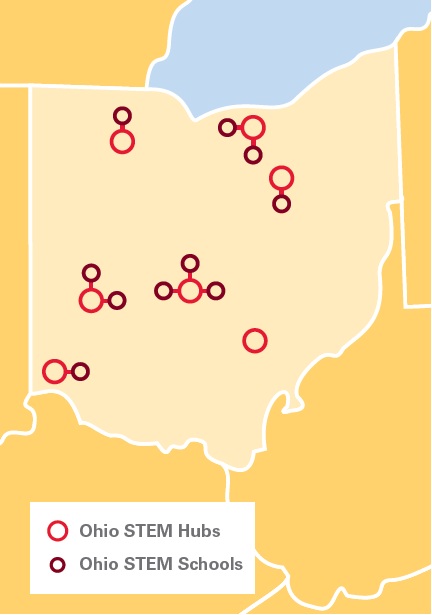 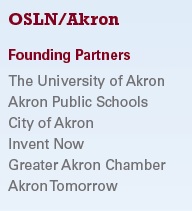 Serves a 13-county region by facilitating STEM sharing and networking
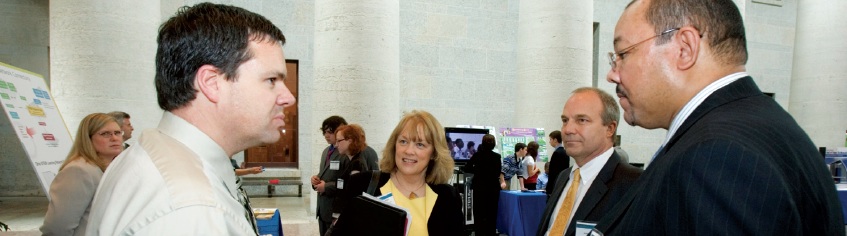 Questions or comments?
For more information, visit 

http://akronschools.com/scienceschool/ or

http://osln.org/state-stem-landscape/akron-hub/index.php